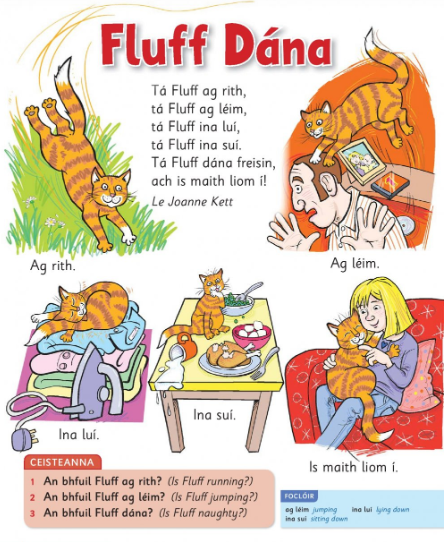 Fluff Dána
Ceisteanna & Freagraí
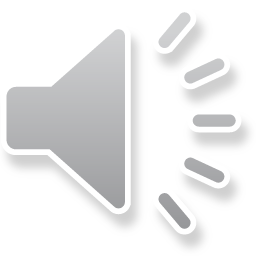 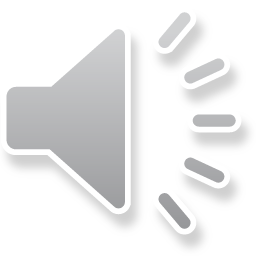 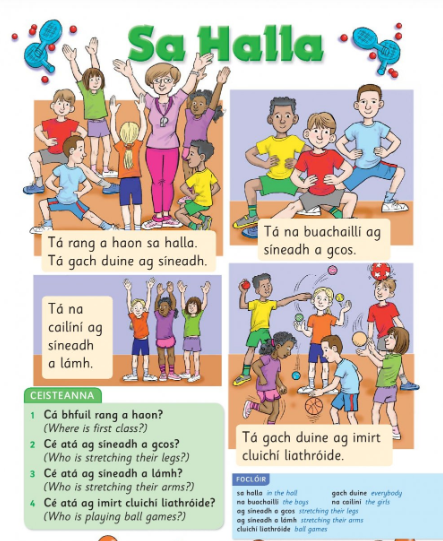 Sa Halla
Ceisteanna & Freagraí
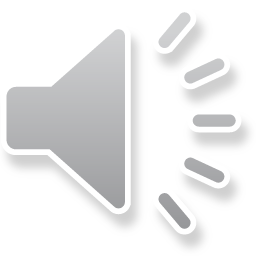 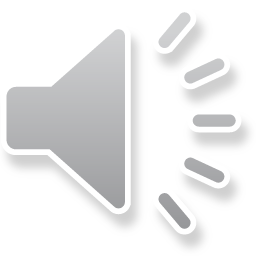 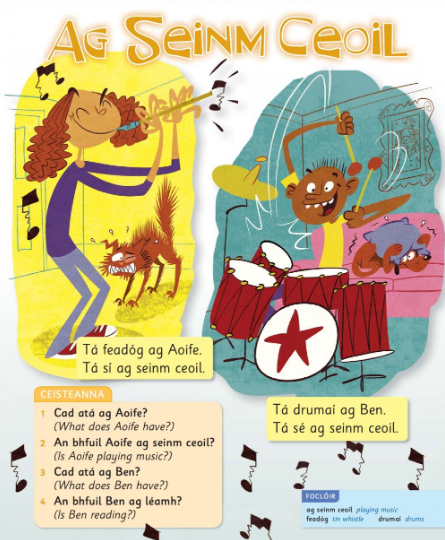 Ag Seinm Ceoil
Ceisteanna & Freagraí
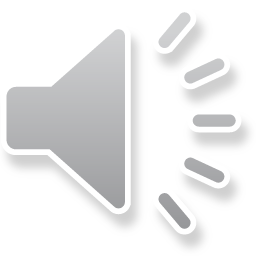 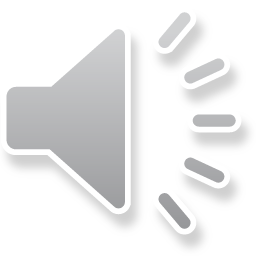 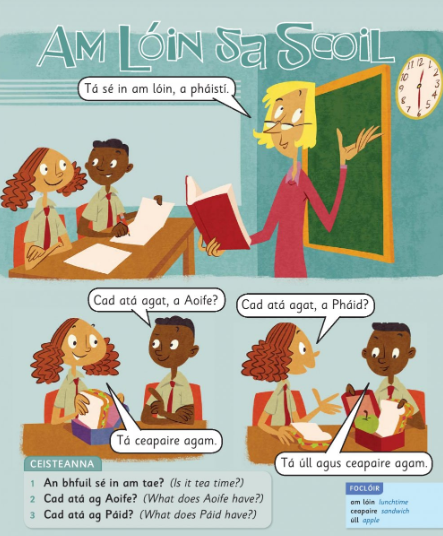 Am Lóin sa Scoil
Ceisteanna & Freagraí
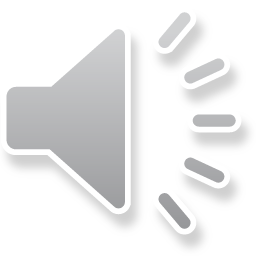 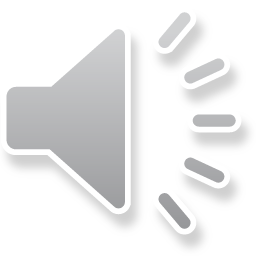